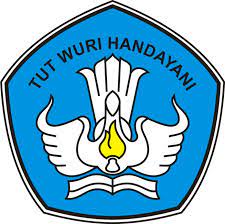 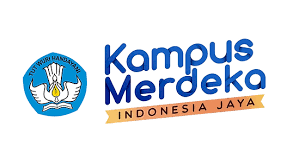 Sinkronisasi dan Deadlock Proses
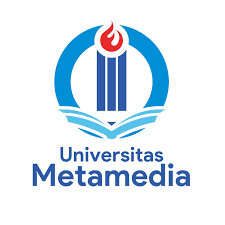 Konsep Interaksi
Proses yang dijalankan pada suatu sistem operasi dapat bekerja secara sendiri atau pun bekerja secara bersama-sama dengan proses yang lain, kerja sama antar proses membutuhkan suatu mekanisme yang memperbolehkan proses mengkomunikasikan data dengan yang lain.
Disini kita akan melihat bagaimana proses itu berhubungan dengan proses-proses yang lain dalam sistem operasi.
Proses Yang Kooperatif
Proses yang bersifat simultan (concurrent) dijalankan pada system operasi dapat dibedakan menjadi 2 yaitu proses independen dan proses kooperatif. 
proses independen adalah proses yang tidak dapat terpengaruh atau dipengaruhi oleh proses lain yang sedang dijalankan pada system
proses kooperatif adalah proses yang dapat dipengaruhi atau pun terpengaruhi oleh proses lain yang sedang dijalankan dalam sistem. Dengan kata lain, proses dikatakan kooperatif bila proses dapat membagi datanya dengan proses lain.
Alasan terjadinya proses Kooperatif.
Modularitas : membagi tugas menjadi beberapa sub bagian dan memeiliki proses tersendiri dari setiap sub bagian tersebut
Pembagian Informasi : beberapa proses yang dapat meangakses beberapa data yang sama
Kecepatan Komputasi : peningkatan kecepatan dalam menjalankan tugas yang terdiri dari sub bagian tergantung pada beberapa elemen pemrosesan , seperti CPU
Kenyamanan : User dapat mudah mengerjakan sesuatu yang berbeda dalam waktu yang sama
Sinkronisasi
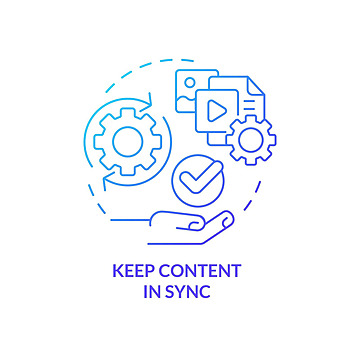 Kunci penting dalam menjaga kekonsistensian antara proses pada suatu system
. 
Namun, semakin banyak sinkronisasi makan akan menghambat kinerja sistem
Critical section
Sebuah segmen kode dimana jika segmen tersebut dieksekusi, maka proses tersebut dapat saling mengubah beberapa sumber daya lain secara bersamaan.
Solusi masalah Critical Section
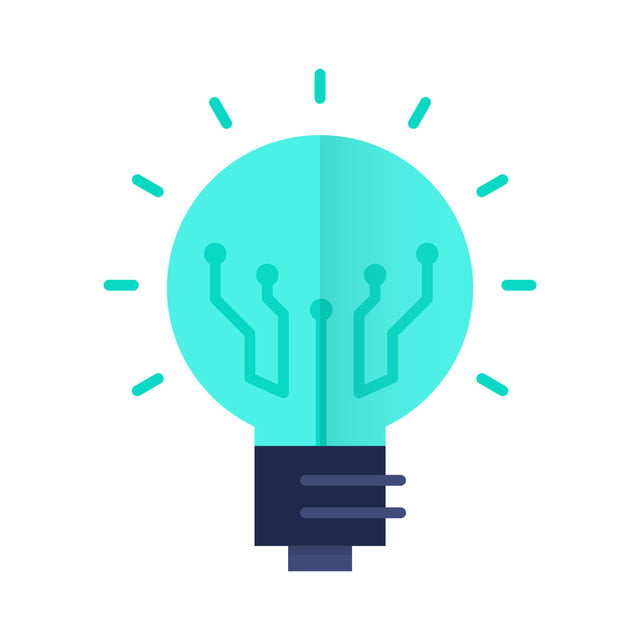 Mutual Exclusion :  jaminan hanya satu proses yang mengakses sumber daya pada satu interval waktu tertentu
Progress : hanya proses- roses yang yang sedang berada dalam entry section saja yang dapat berkompetisi untuk mengerjakan critical section.
Bounded Waiting (batas waktu tunggu) : proses  memiliki waktu tunggu yang ada batasnya untuk menjalankan critical section-nya
Deadlock
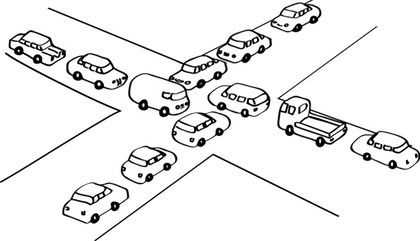 Deadlock : keadaan buntu di mana dua atau lebih proses saling menunggu untuk sumber daya yang sama. 
Deadlock dapat menghentikan suatu proses secara keseluruhan
Oleh karena itu, harus ada mekanisme penghindaran deadlock yang tepat
Solusi penanggulangan deadlock
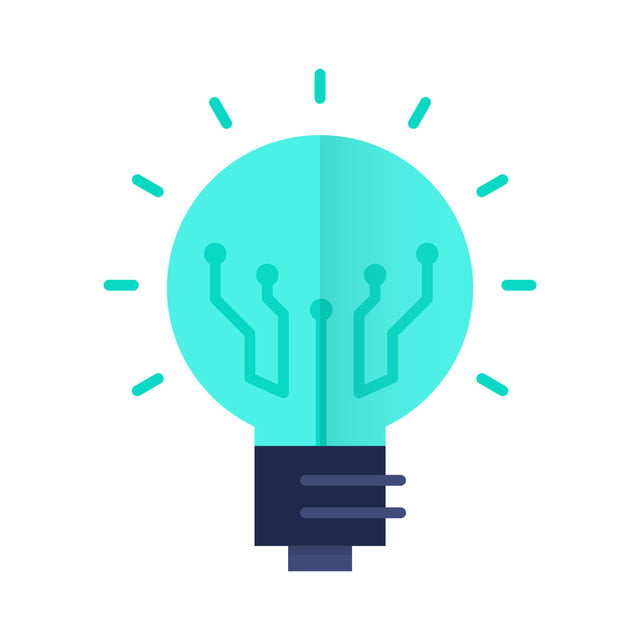 Mengabaikan masalah deadlock :  dikenal dengan algoritma ostrich dimana dalam mengahadapi deadlock dengan cara berpura-pura seolah tidak terjadi masalah deadlock
Mendeteksi dan memperbaiki : mendeteksi deadlock dan system mana yang terlibat dan diadakan proses untuk memperbaiki dan menjadikan system berjalan kembali.
Menghindari Deadlock:
Jangan memulai proses apapun yang membawa pada kondisi deadlock
Jangan memberi kesempatan pada proses untuk meminta sumberdaya lagi dan akan membawa pada keadaan deadlock
Thank you!